Design critique
Design crit
GDS
[Speaker Notes: Who has heard of it before?
Who has participated in a design critique?
Who has had their work critiqued?]
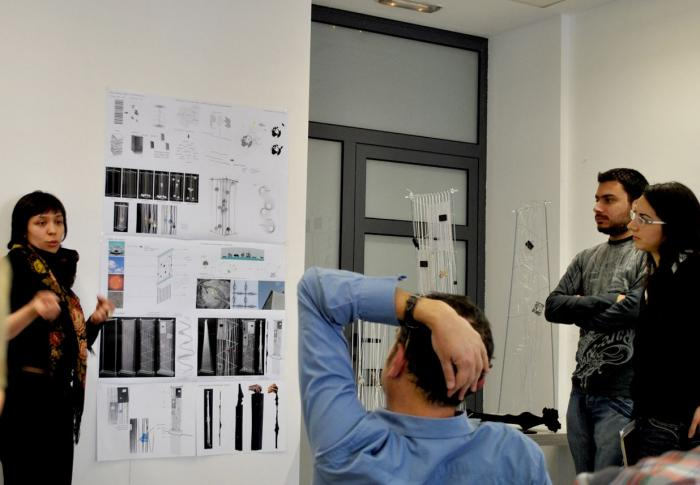 [Speaker Notes: it often looks something like this

can anyone talk about their experience of design crit?

Is this mans head falling off?]
What should you critique?
Anything and everything
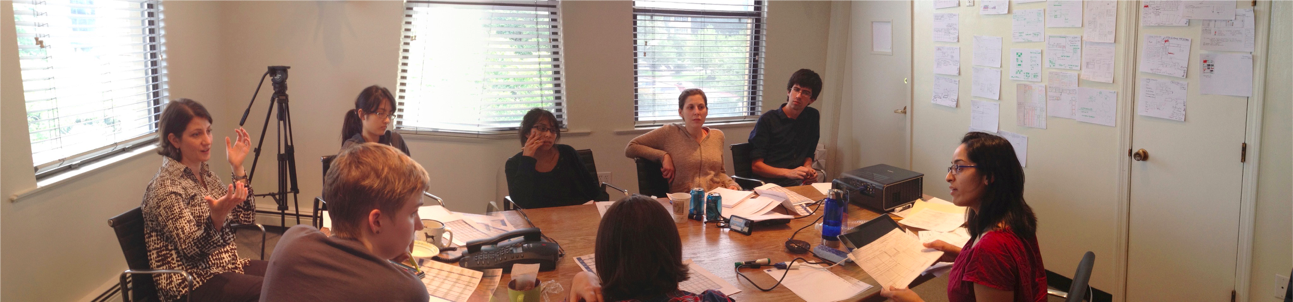 [Speaker Notes: How do you think this woman might be feeling?


Photo from Flickr by @juhansonin]
Critique, not criticism
Critique
A detailed analysis of something
What are they for?
What are they for?
To improve the thing
Who with?
Who with?
Anyone who isn’t a user
What should you critique?
What should you critique?
Anything and everything
What are the benefits?
What are the benefits?
a second (etc) opinion 
or an outsider's view
de-risk your design
to mitigate bias
to stress-test your design
test ideas
to share your work
Running a 
design crit
GDS
If it’s your work being reviewed...
1. Set the context
who are the users?
what do they need?
what stage is the project at?
what are our current assumptions?
2. Say what kind of feedback you want
graphic design
interaction design
service design
content design
3. Let the team review the work
don’t give a demo
don’t talk too much
don’t get defensive
do take notes
do listen
When showing your work  - if you’re talking, you’re not listening
[Speaker Notes: The point of this is to get feedback

Resist the urge to explain or defend

If you are asked a question, deflect the answer back -]
“What does this do?”

“What would you like it to do?”
[Speaker Notes: If you answer the question, you squash the idea behind it]
Have a note taker
If you’re reviewing someone’s work...
1. Listen to the context
ask questions if you need to
2. Give the right kind of feedback
avoid personal opinions
avoid absolute statements
ask open questions
be kind
explore ideas and suggest alternatives
“I don’t like X”
“Y never works”

“What happens if…”
“Have you tried…”
In your groups

take it in turns to show your work
chose someone to take notes
do a design crit
take your time
Getting feedback


1. Set the context
who are the users?
what do they need?
what stage is the project at?
what are our current assumptions?

2. Say what kind of feedback you want
graphic design
interaction design
service design
content design

3. Let the team review the work
don’t give a demo
don’t talk too much
don’t get defensive
do take notes
do listen
Giving feedback


1. Listen to the context
ask questions if you need to

2. Give the right kind of feedback
avoid personal opinions
avoid absolute statements
ask open questions
be kind
explore ideas and suggest alternatives
“I don’t like X”
“Y never works”

“What happens if…”
“Have you tried…”
Dealing with subjective comments and specific solutions
[Speaker Notes: ask for a specific example
ask why why why
take it offline]
How was it?
Any questions?